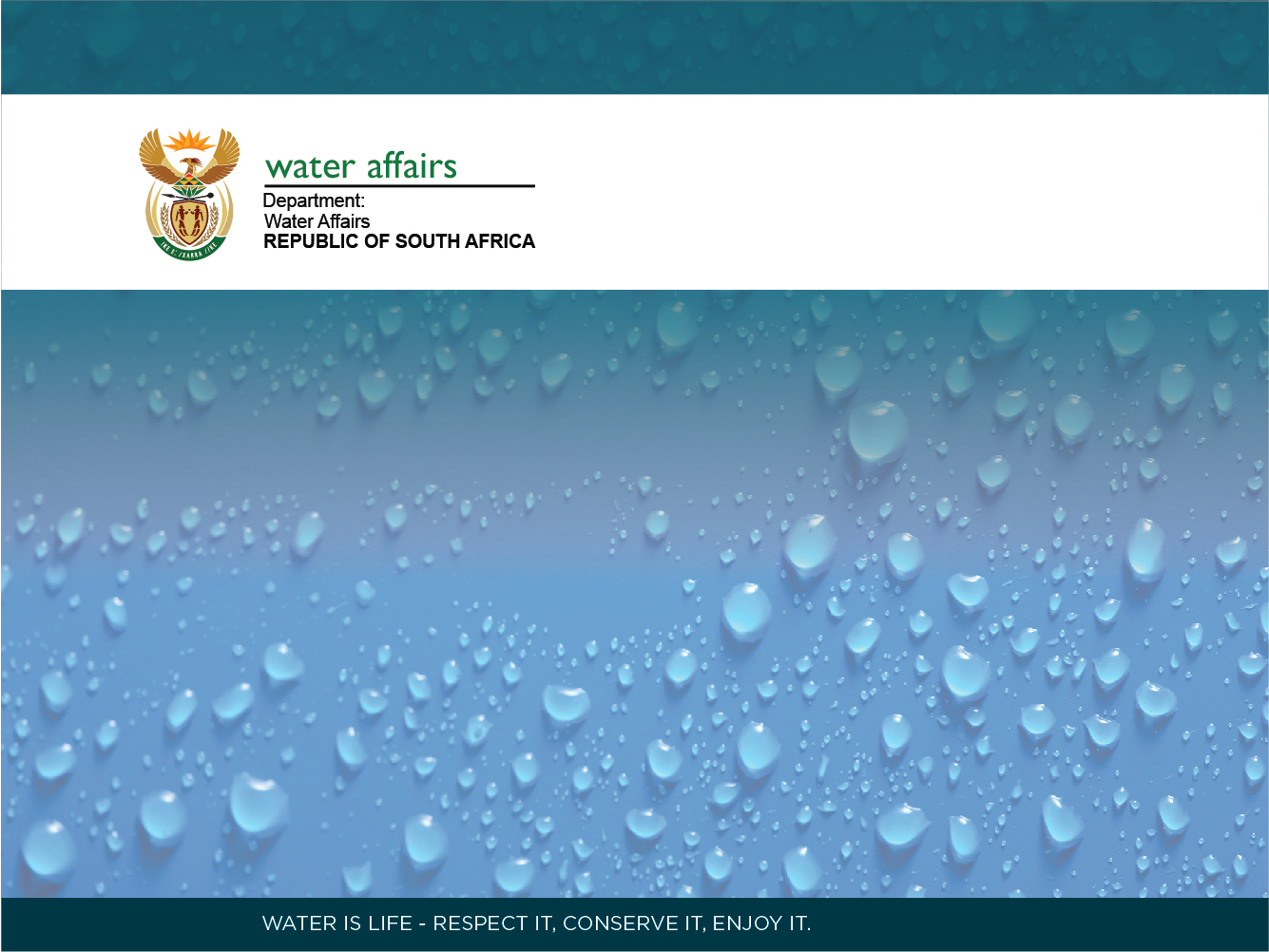 NON-ECOLOGICAL WATER QUALITY: CONSEQUENCES TO SCENARIOS

Presented by:
Patsy Scherman
Scherman Colloty & Associates

3 April 2014
NWRCS INTEGRATED STEPS
Water quality consequences: 
Where does it fit in?
2
STEPS 4 - 6: WATER QUALITY
Water quality = two broad components

Ecological, i.e. as part of the EWR or Reserve process. Scenario process + evaluation: standard process

Non-ecological, i.e. UserSpecs (uses such as irrigation + stock-watering, domestic, recreation, industrial). Water quality is incorporated in the consequence assessment as:

part of ECOLOGICAL consequences
a service identified in ECOSYSTEM SERVICES
indirectly in the ECONOMICS ito water treatment costs
A 4th component, i.e. direct impact on NON-ECOLOGICAL WATER QUALITY
APPROACH
LETABA RIVER: DOWNSTREAM EBENEZER DAM
Site location
Letaba River: Downstream Ebenezer to Tzaneen Dam. Reach includes EWR 1 (Appel)
CS
Sc 5,6
9,10
Primary user
Forestry + limited agriculture
Primary wq driver
Nutrients
Current State
Good
Results
All scenarios slightly worse than CS
LETSITELE RIVER
Site location
Letsitele River. Reach includes EWR 2
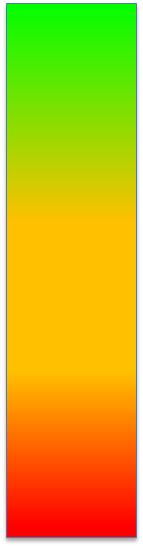 Sc 4,5,6
Primary user
Citrus plantations + irrigation
CS / Sc 9,10
Primary wq driver
Nutrients, salts, potential toxics
Current State
Fair - Moderate
Results
Sc9 and 10 same as CS.
Sc4,5,6 slightly better than CS.
LETABA RIVER REACH INCLUDING EWR 3
Site location
Letaba River: B81F-00200, 00218, 00231. Reach includes EWR 3 (Prieska weir)
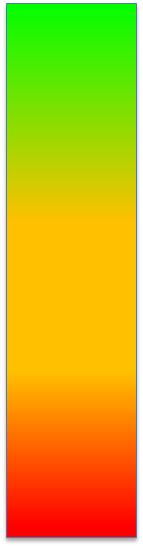 CS / Sc 3,5,
6,9,10
Primary user
Citrus plantations + irrigation
Primary wq driver
Nutrients, salts, potential toxics
Current State
Moderate - Good
Results
All scenarios maintain CS
LETABA RIVER REACH INCLUDING EWR 4
Site location
Letaba River: B81J-00219. Reach includes EWR 4 (Letaba Ranch)
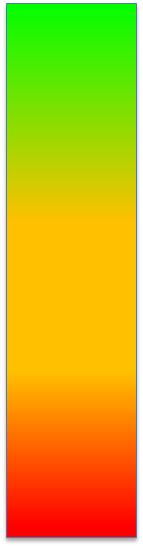 Sc 9
CS / Sc 3,5,
6,10
Primary user
Settlements; irrigation
Primary wq driver
Nutrients, turbidity (from erosion)
Current State 
Moderate - Good
Results
Sc9 slightly better than CS.
All other scenarios maintain CS.
KLEIN LETABA RIVER
Site location
Klein Letaba River: B82G-00135. Reach includes EWR 5
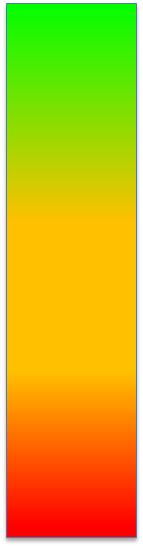 CS
Primary user
Settlements; subsistence farming; 
urban area
Sc 5,6
9,10
Primary wq driver
Nutrients, salt, turbidity
Current State 
Moderate - Good
Results
All scenarios slightly worse than CS
LETABA RIVER: KRUGER NATIONAL PARK (EWR 7)
Site location
Letaba River: B83D-00255, KNP.
Reach including EWR 7
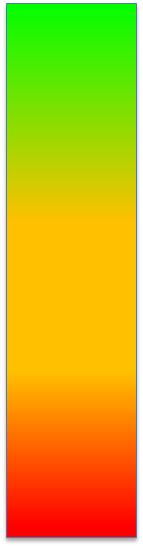 CS / Sc 10
Primary user
National Park so conservation +
biodiversity
Sc 3,5,6,9
Primary wq driver
Nutrients, salt, turbidity
Current State 
Good
Results
Sc10 maintains CS.
All other scenarios slightly worse than CS.
CONCLUSIONS
Ranking of scenarios per RU not undertaken due to: 
small differences in impact of scenarios
lack of resolution to differentiate between scenarios for the various sites

Water quality state remains generally Good under all scenarios

Little impact is expected under any of the operational scenarios for identified non-ecological water quality users